Figure 3. Within-individual variations in absolute thickness for all measures taken at intervals of weeks for (A) left ...
Cereb Cortex, Volume 20, Issue 7, July 2010, Pages 1513–1522, https://doi.org/10.1093/cercor/bhp226
The content of this slide may be subject to copyright: please see the slide notes for details.
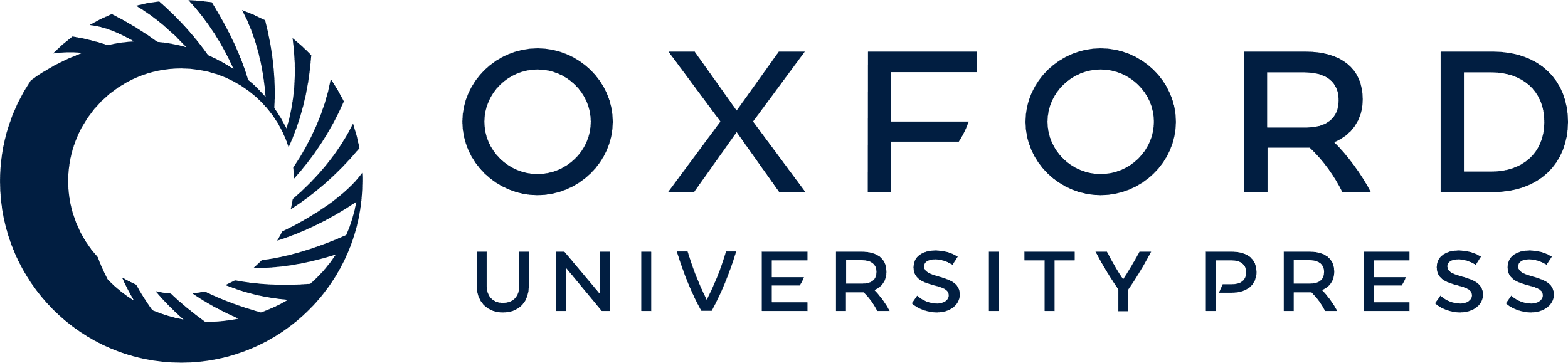 [Speaker Notes: Figure 3. Within-individual variations in absolute thickness for all measures taken at intervals of weeks for (A) left precentral, (B) right precentral, (C) left postcentral, and (D) right postcentral areas. In (A), one measure for subject 2G is hidden by the initial data point for subject 4E. In each area and hemisphere, the large majority of variations over weeks were less than maximal variations over minutes (see Results).


Unless provided in the caption above, the following copyright applies to the content of this slide: © The Author 2009. Published by Oxford University Press. All rights reserved. For permissions, please e-mail: journals.permissions@oxfordjournals.org]